Techniques de Tomographie pour l’acquisition des données d’humidité du sol 
en relation avec l’irrigation
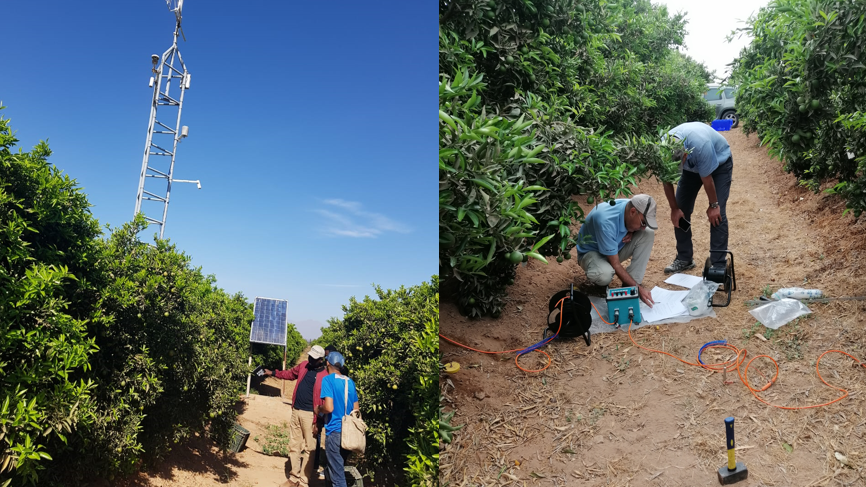 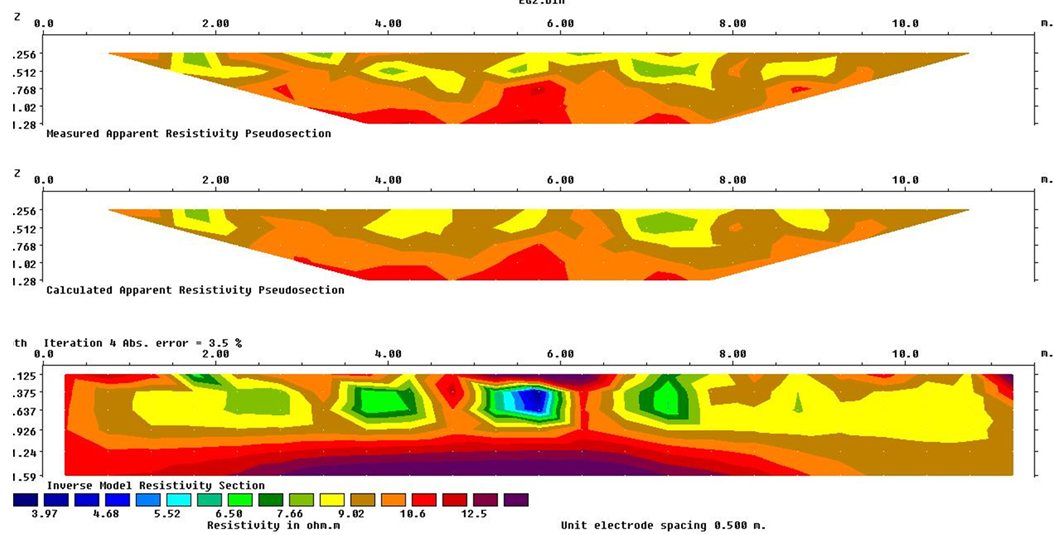 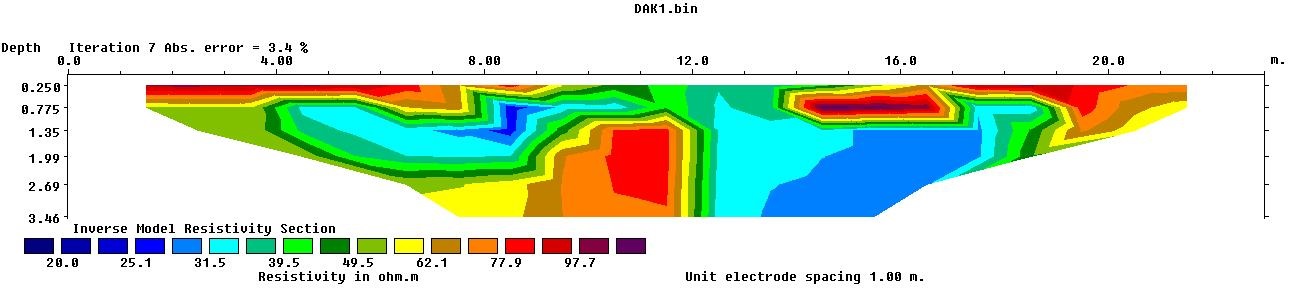 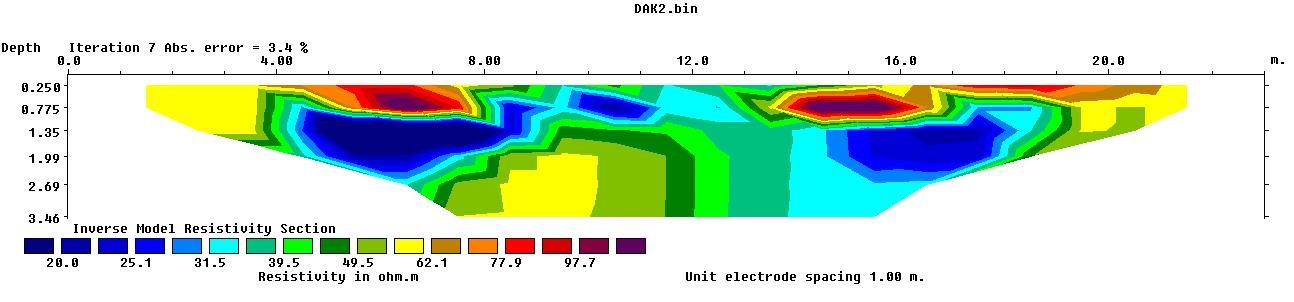 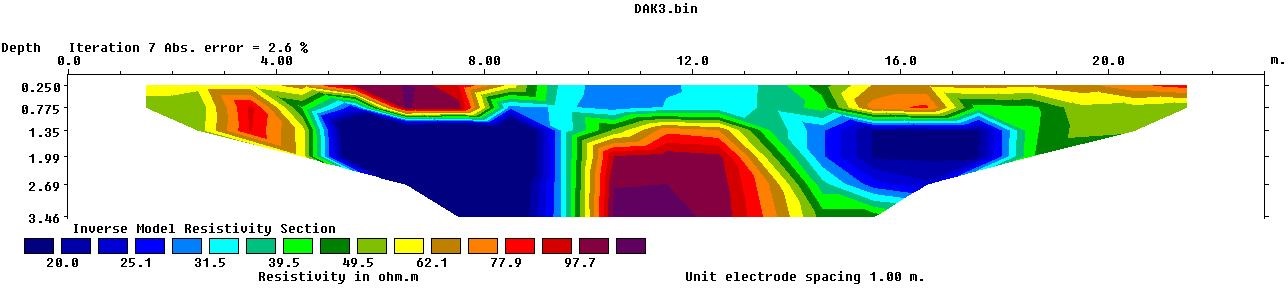 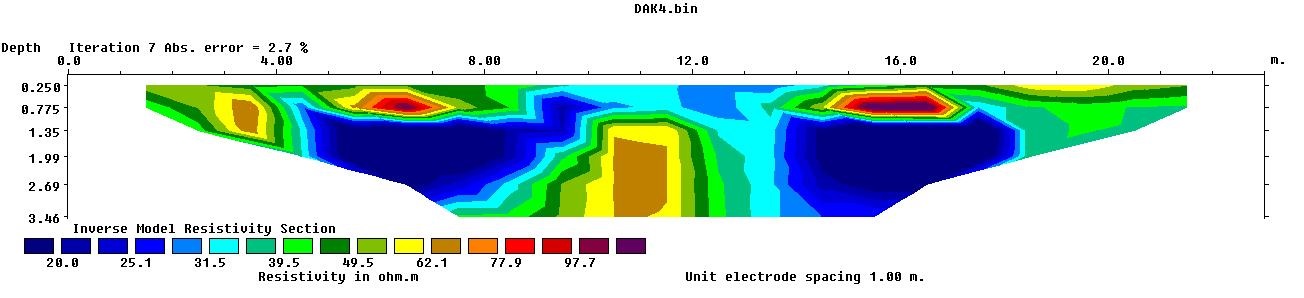 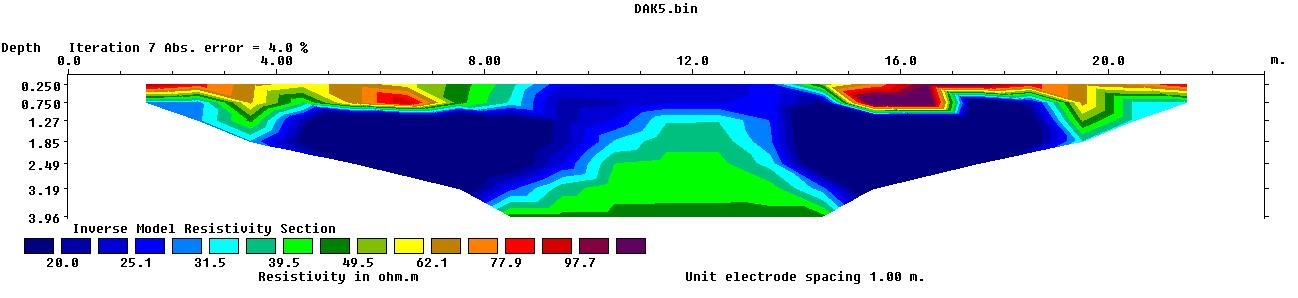 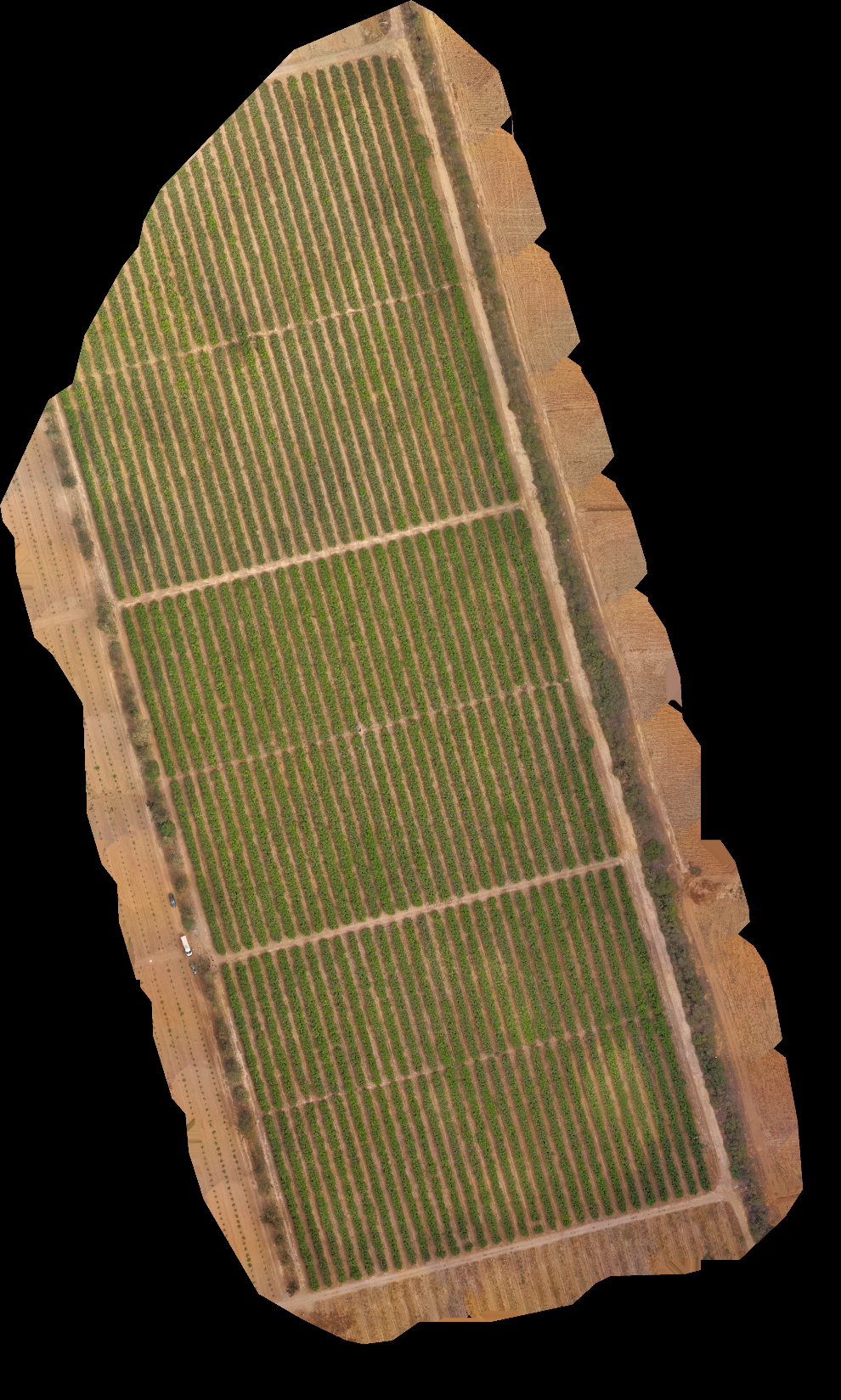 Image drone de la Parcelle expérimentale